DLR.de  •  Chart 1
> Lecture > Author  •  Document > Date
Injection seeded ns-pulsed Nd:YAG laser at 1116 nm for Fe-Lidar
Alexander Fischer1, Peter Mahnke1, Daniel Sauder1, Matthias Damm1, Hans Christian Büdenbender2 , Jochen Speiser1
1DLR Stuttgart Institute for Technical Physics
2DLR Oberpfaffenhofen Institute for Atmospherical Physics
DLR.de  •  Chart 2
> Lecture > Author  •  Document > Date
Motivation
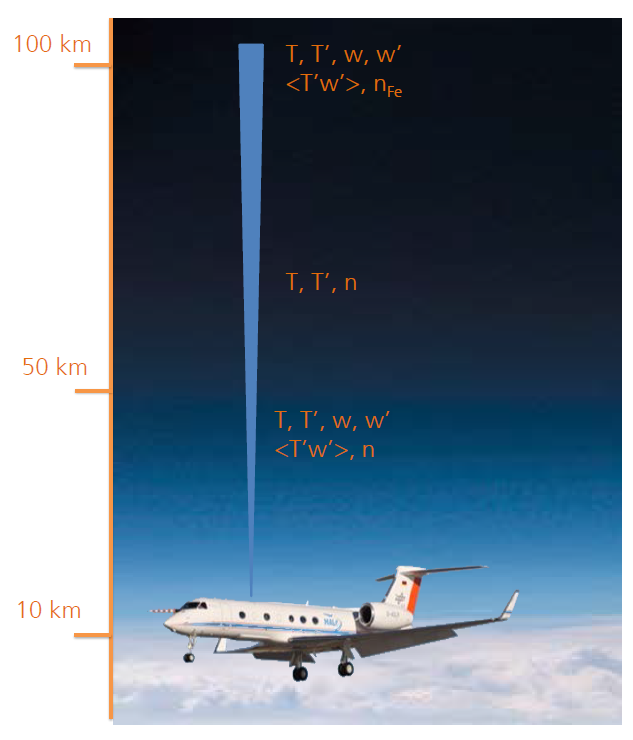 Alima: Airborne Lidar for studying the 
             middle atmosphere
Cooperation with DLR Oberpfaffenhofen PA-LID

Iron in the upper atmosphere (50-100 km)
Fluorescence line of 372 nm suitable for 
   resonance Lidar
Analysis of the line gives information about
   air velocity, temperature, gravity waves

 Goal: compact, airborne
              system
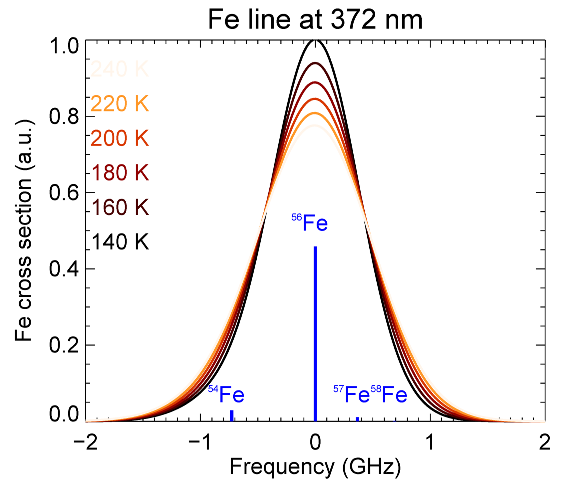 Gelbwachs J., Appl. Opt. 33, 7151 (1994)
Gardner et al, Geophys. Res. Lett. 27, 1199 (2001)
Chu et al, Appl. Opt. 41, 4400 (2002)
Kaifler et al. ;New Lidar Systems at the German Aerospace Center, LPMR 2015
DLR.de  •  Chart 3
> Lecture > Author  •  Document > Date
Generation of 372 nm: existing system
100 mJ
~60 ns
34 Hz
3 W
744 nm
372 nm
2w
Alexandrite laser
single frequency
Chu et al., Appl. Opt. 21, 4400 (2002)
developed by the NCAR
Disadvantage: small emission cross section, needs heating
                        strong pumping source needed
DLR.de  •  Chart 4
> Lecture > Author  •  Document > Date
Generation of 372 nm: OPO
558 nm
1116 nm
532 nm
1064 nm
2w
2w
3w
372 nm
OPO
>50 mJ
single frequency Nd:YAG
1 J, 100 Hz, 10 ns
commercially available
disadvantages: not very efficient
                         danger of damage of optics due to high pulse energies
DLR.de  •  Chart 5
> Lecture > Author  •  Document > Date
Generation of 372 nm: resonator at 1116 nm
1116 nm
2w
3w
single frequency 
>15 mJ, 100 Hz, <100 ns
amplifier system
>150 mJ
372 nm, >50 mJ
can be realized very compact
avoids very high pulse energies
small cooling system required
DLR.de  •  Chart 6
> Lecture > Author  •  Document > Date
Nd:YAG laser line at 1116 nm
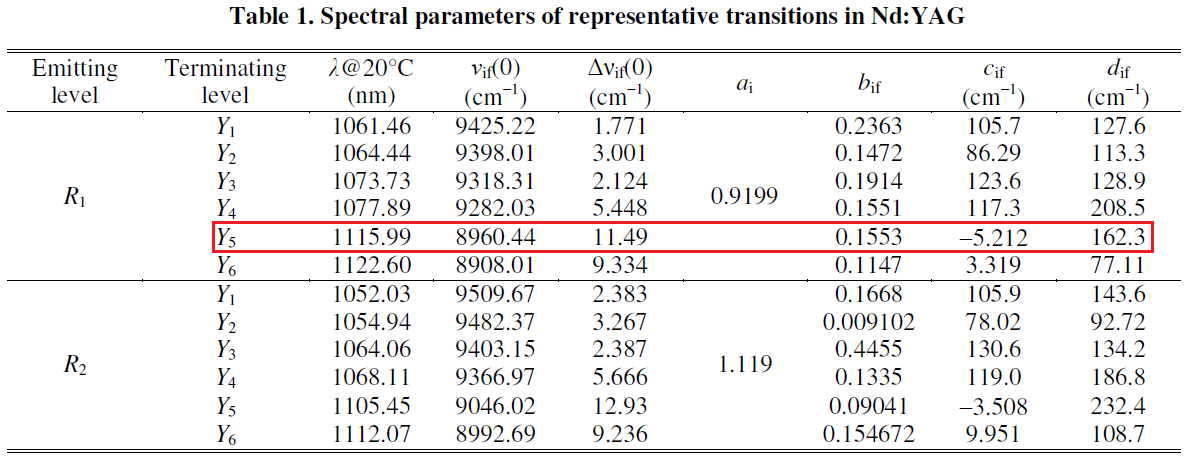 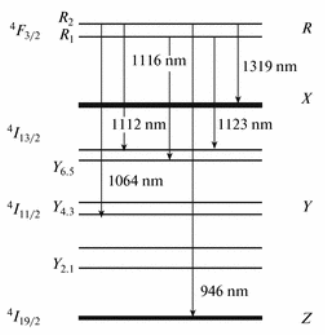 emission cross sections:
challenges with 1116 nm:
~7 times lower amplification than with 1064 nm
supression of 1064 nm
s1064 = 2,8*10-19 cm²

s1116  = 0,42*10-19 cm²
Marling, IEEE J. Quant. Electron, 14, 56 (1978) 
Wang et al.; Appl. Phys B (2011) 104:45–52
Huan et al.; Chin. Phys. B Vol. 21, No. 10 (2012) 104208
Zhang et al.; CHIN. PHYS. LETT. Vol. 30, No. 10 (2013) 104202
Alexandrite s744 = 0,07*10-19 cm² (295 K) 
                      and 0,30*10-19 cm² (463 K)
DLR.de  •  Chart 7
> Lecture > Author  •  Document > Date
Realisation of the resonator
to experiment/
frequency conversion
etalon
l/4 plate
l/4 plate
TFP
Pockels cell
end mirror
end mirror
pump chamber
with Nd:YAG crystal
seed laser
side pumped setup
injection seeded
resonator length ~110 cm
pump duration 300 µs @ 100 Hz
diode laser @ 1116 nm
cw, 5 mW, single frequency
DLR.de  •  Chart 8
> Lecture > Author  •  Document > Date
Injection Seeding
etalon
l/4 plate
l/4 plate
TFP
Pockels cell
end mirror
end mirror
pump chamber
with Nd:YAG crystal
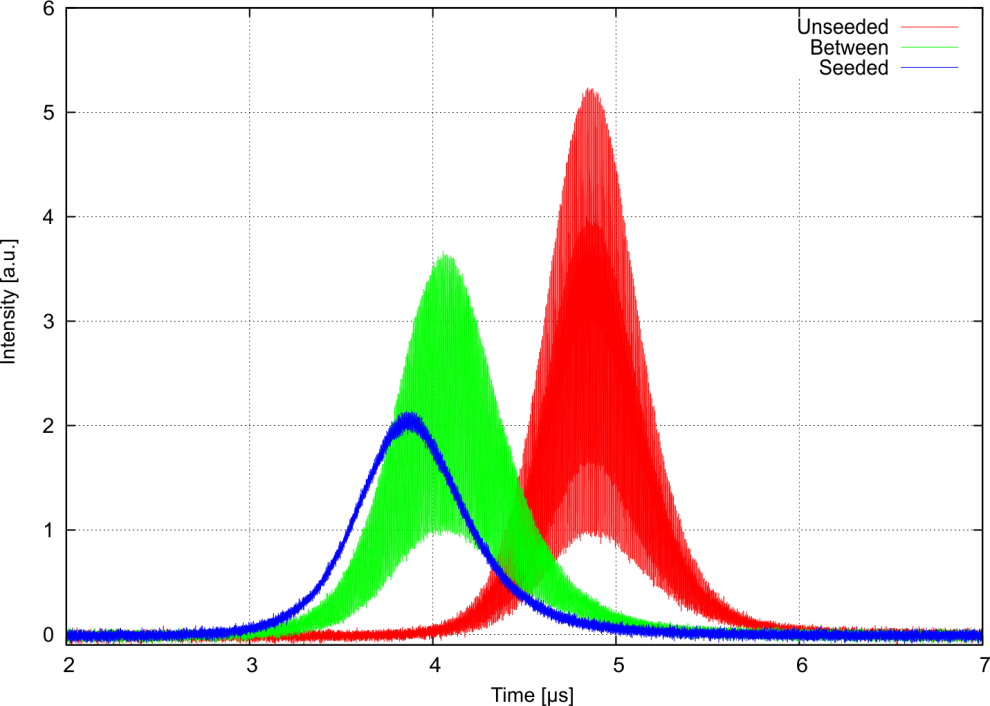 no stabilization
seed laser
(bad parameters)
(2 modes)
Need for stabilization of the resonator length 
to get proper seeding
single frequency
DLR.de  •  Chart 9
> Lecture > Author  •  Document > Date
Feedback-looped Stabilzation
end mirror
with piezo
l/4 plate
l/4 plate
photodiode
TFP
pump chamber
with Nd:YAG crystal
seed laser
Build-up-time
feedback control
Folie mit vorher kombinieren
DLR.de  •  Chart 10
> Lecture > Author  •  Document > Date
Output power and beam quality
M² ~ 1,1
maximum pulse energy ~14.3 mJ @ 1116 nm 
4.9 mJ @ 372 nm (max. efficiency 35%)
output coupling ~10%
pulse length 80 ns
DLR.de  •  Chart 11
> Lecture > Author  •  Document > Date
Further Work
implementation of a end pumped resonator